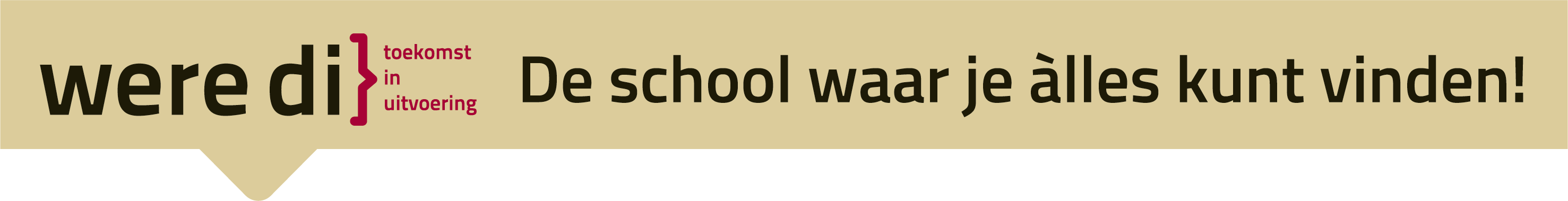 Titel
Inhoud